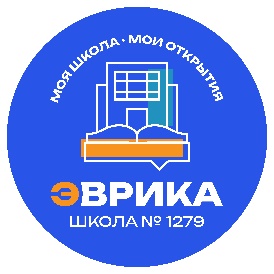 ДЕПАРТАМЕНТ ОБРАЗОВАНИЯ И НАУКИ ГОРОДА МОСКВЫ
ГОСУДАРСТВЕННОЕ БЮДЖЕТНОЕ ОБЩЕОБРАЗОВАТЕЛЬНОЕ УЧРЕЖДЕНИЕ ГОРОДА МОСКВЫ
«ШКОЛА № 1279 «ЭВРИКА»
117149, Москва, Азовская улица, д.2, корп.2
Проектная деятельность на тему:
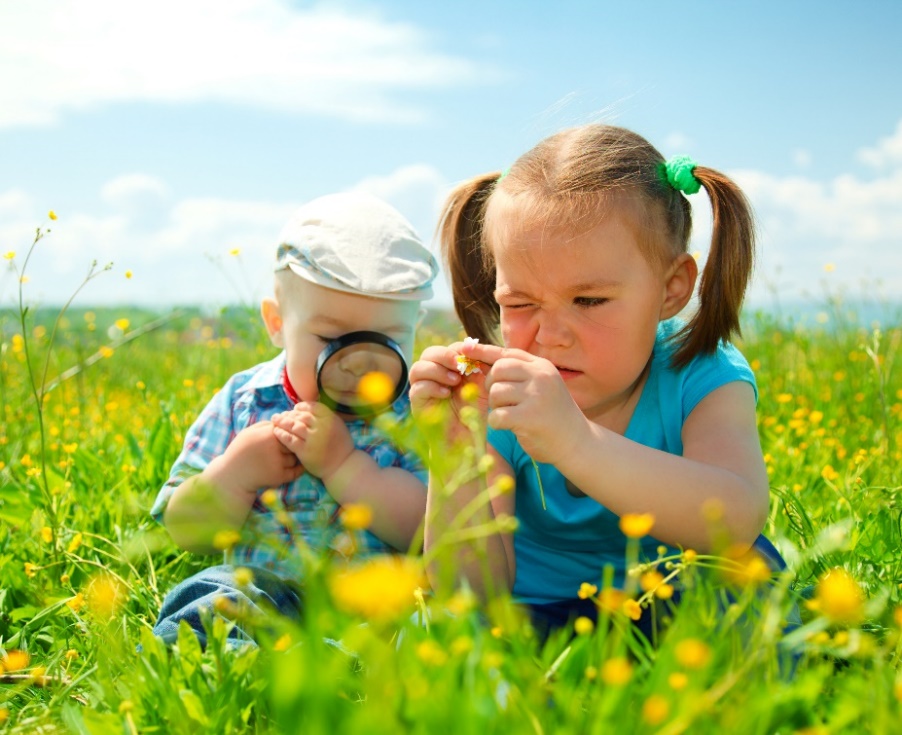 «Детское экспериментирование 
в средней дошкольной группе»
Выполнила воспитатель 18-Б группы  
Смелянец Полина Матвеевна
Цель проекта: Создать оптимальные условия для развития познавательно-исследовательской деятельности дошкольников как основы интеллектуально – личностного, творческого развития; объединить усилия педагогов и родителей для развития познавательно-исследовательской деятельности дошкольников.
Задачи:
Формировать способности к творческому саморазвитию и исследовательской деятельности
Изучить педагогические, психологические, методические литературные источники по проблеме, теоретические основы технологии экспериментальной деятельности
Исследовать актуальность проблемы в рамках нашего ДОУ
Развивать познавательную активность детей в процессе экспериментирования; развивать наблюдательность, умение сравнивать, анализировать, обобщать, развивать познавательный интерес детей в процессе экспериментирования, установление причинно-следственной зависимости, умение делать выводы
Исследовать результативность применения метода в образовательную деятельность в условиях внедрения ФГОС ДО
Привлечь родителей к организации воспитательно – образовательной работы с детьми
Обобщать и распространять собственный психолого-педагогический опыт
Актуальность: С самого рождения ребенок является первооткрывателем, исследователем того мира, который его окружает. А особенно ребенок-дошкольник. Китайская пословица гласит: «Расскажи – и я забуду, покажи – и я запомню, дай попробовать и я пойму». Так и ребенок усваивает все прочно и надолго, когда слышит, видит и делает сам. Мир открывается ребёнку через опыт его личных ощущений, через его действия, переживания, эксперименты, которые он проводит. Ребёнок изучает мир, как может и чем может: глазами, руками, носом, любыми доступными ощущениями. Дошкольное образование призвано обеспечить саморазвитие ребёнка и способствовать развитию исследовательской активности, т.е. естественному состоянию ребенка, который настроен на познание мира.
Китайская пословица гласит: 
«Расскажи – и я забуду, покажи – и я запомню, дай попробовать, и я пойму»
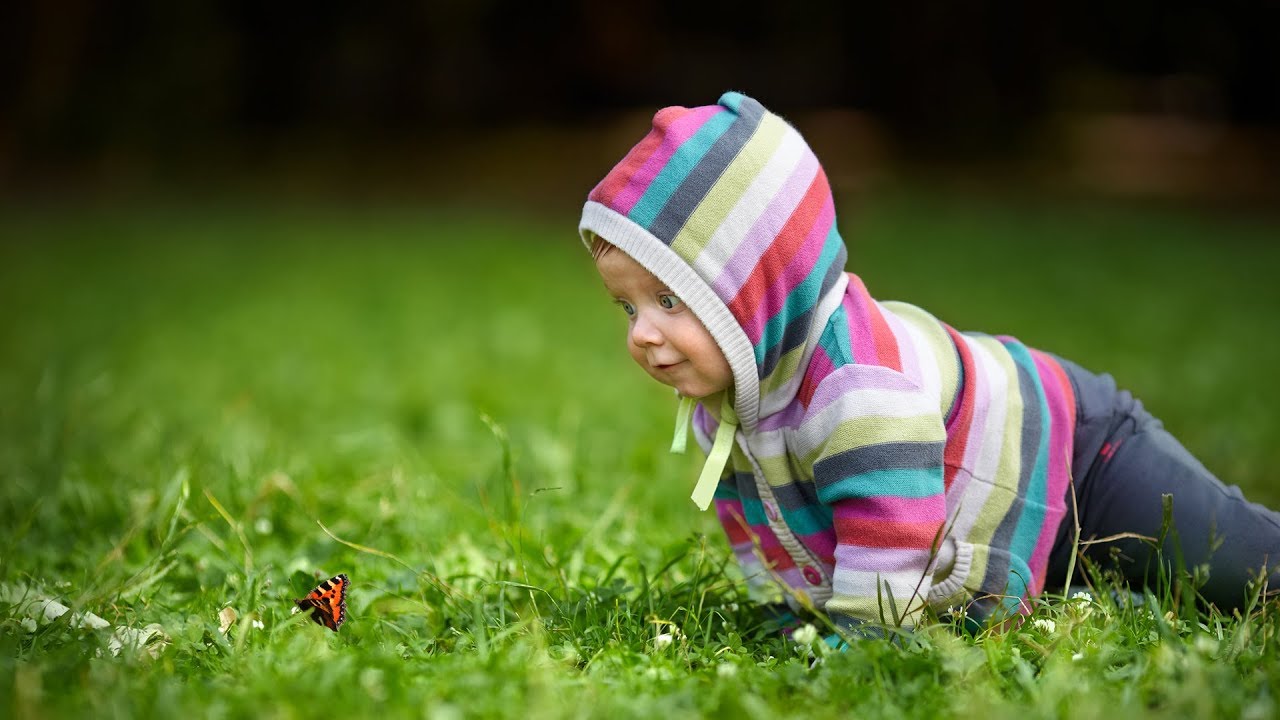 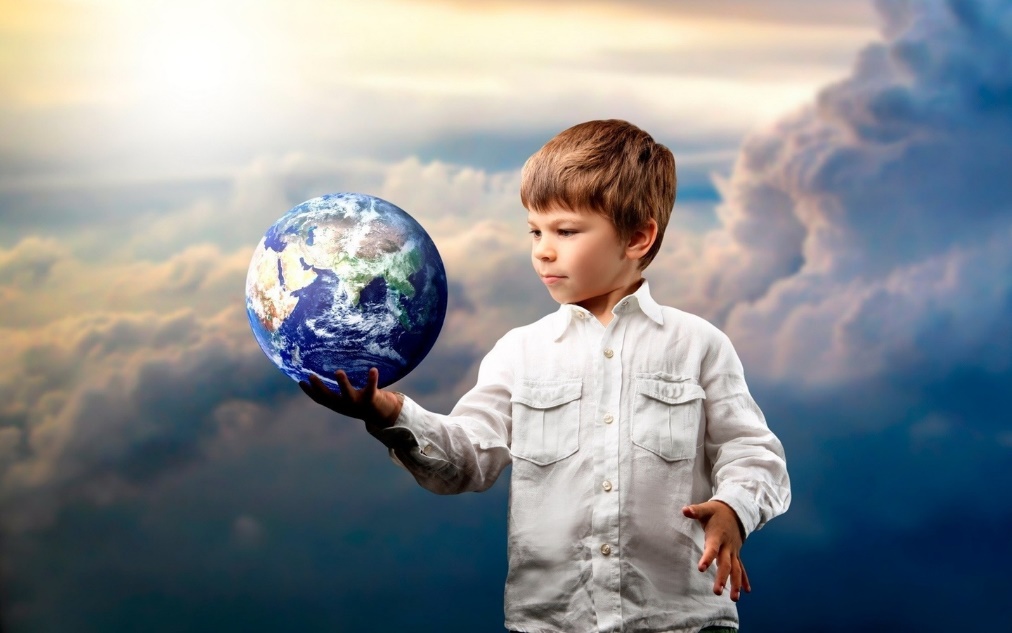 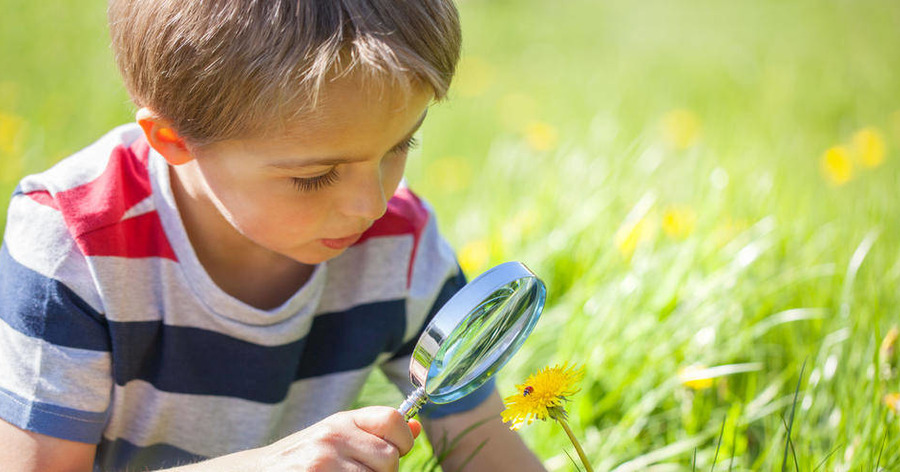 Вид проекта: ПознавательныйСрок реализации проекта: Долгосрочный (ноябрь 2022 г. - апрель 2023 г.)
Участники проекта: 
Дети средней дошкольной группы, воспитатели и родители.
Предполагаемый результат: Создание условий для поддержания и развития познавательной активности детей дошкольного возраста; развитие устойчивого познавательного интереса дошкольников в поисково-исследовательской деятельности; формирование у детей диалектического мышления, т.е. способности видеть многообразие мира в системе взаимосвязей и взаимозависимостей.
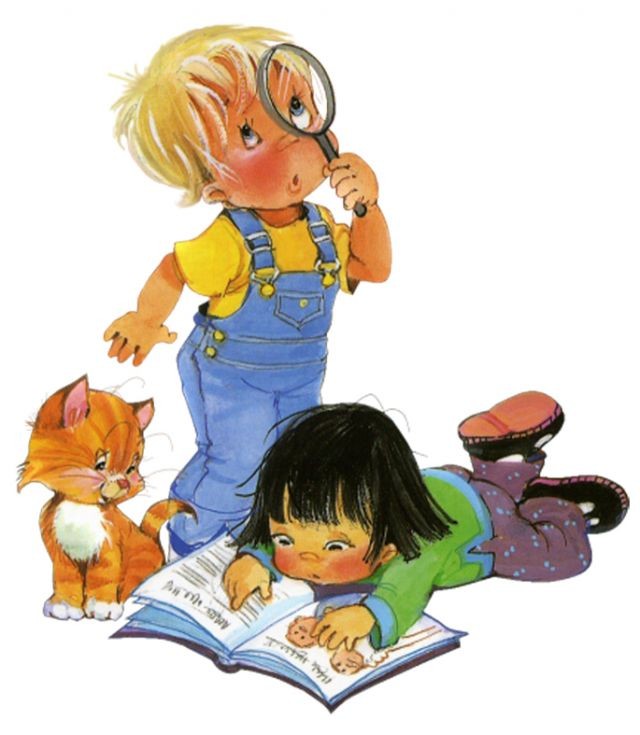 Исследование свойств воды, снега и льда
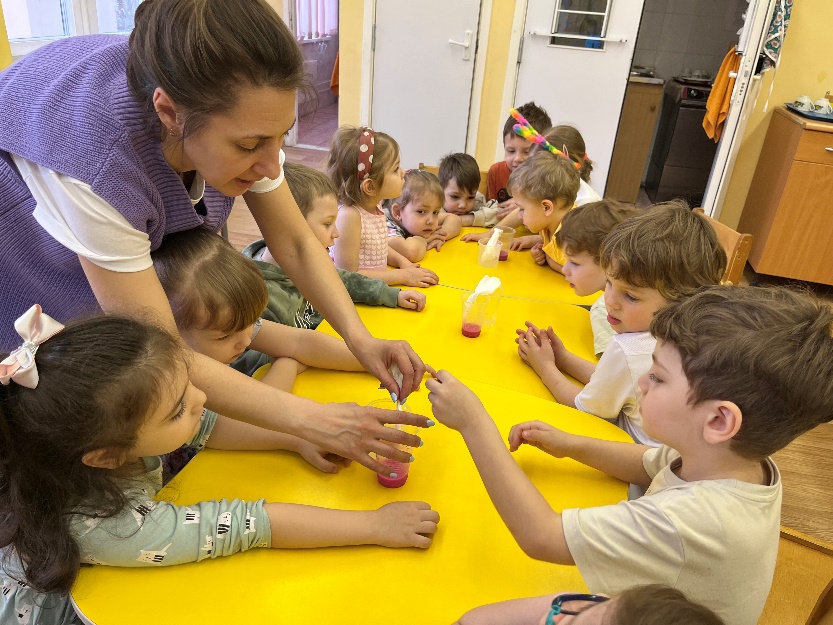 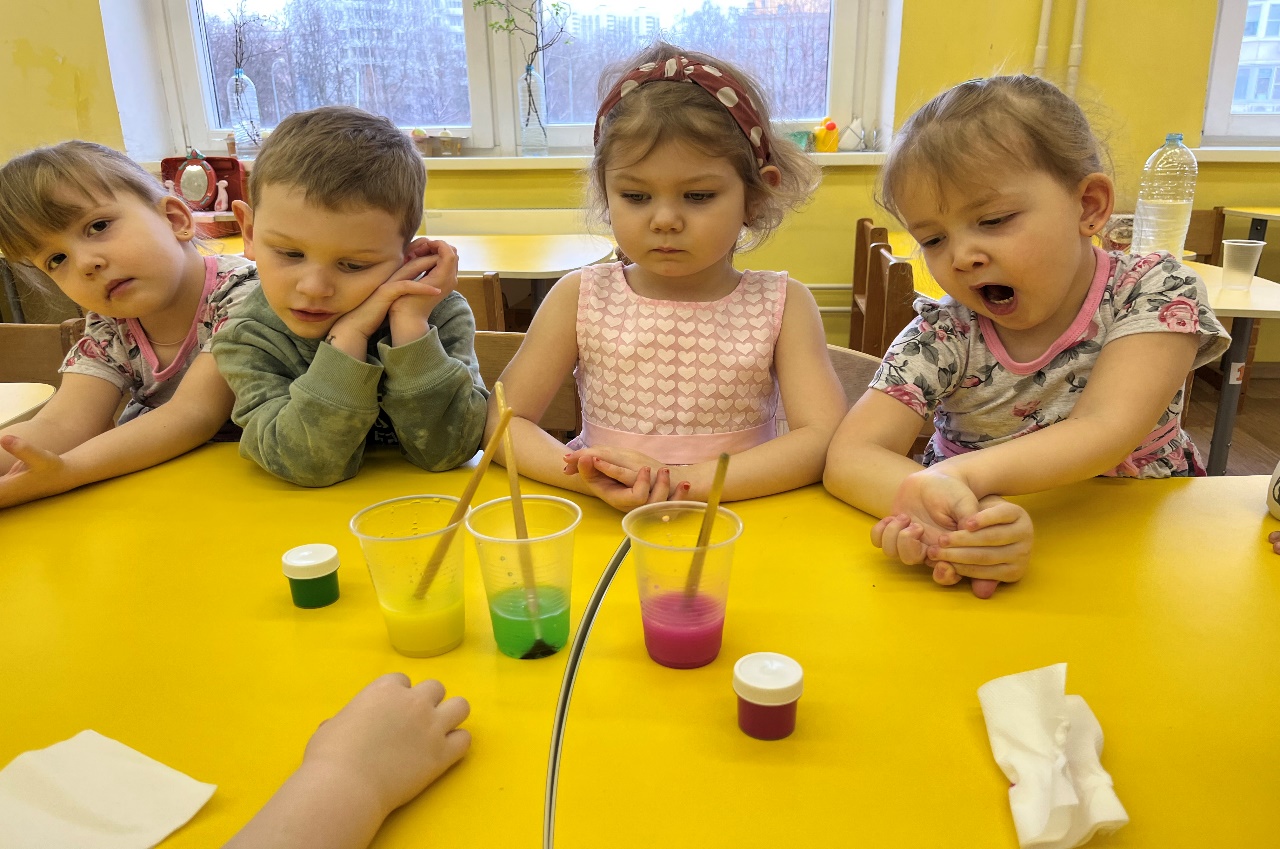 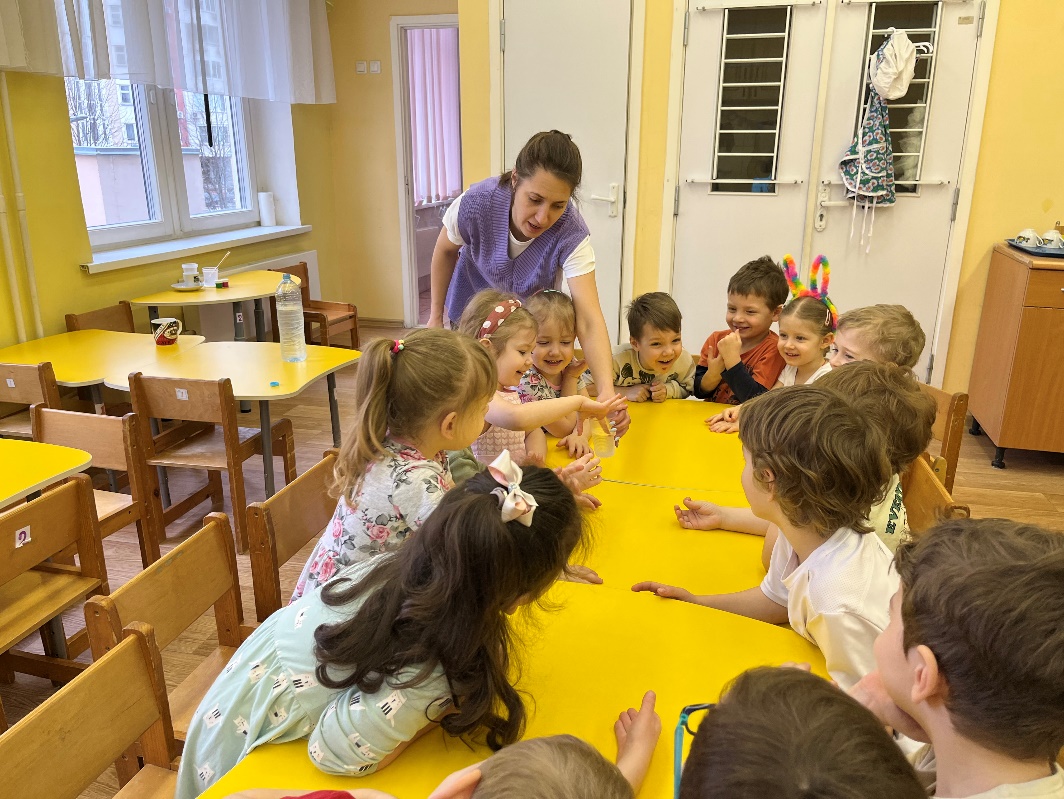 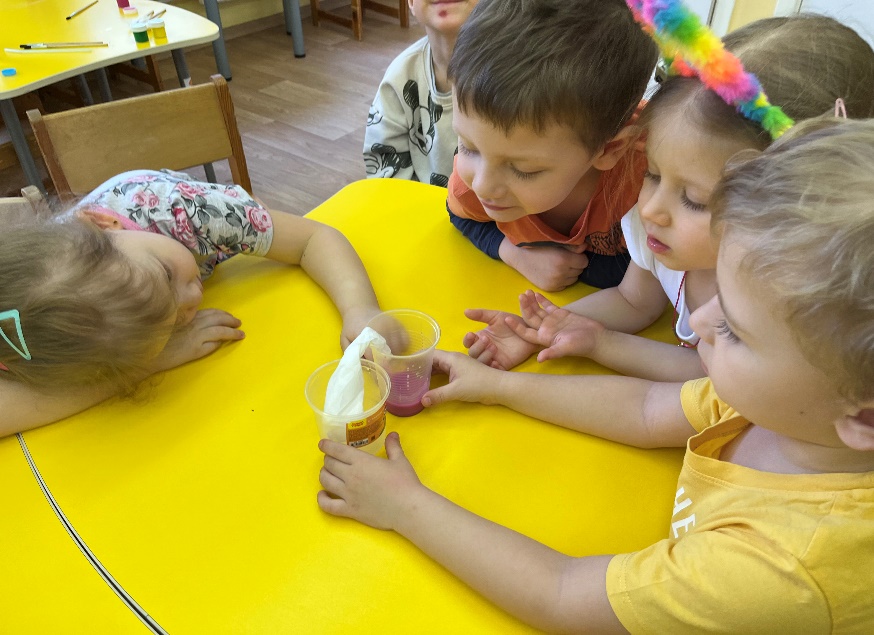 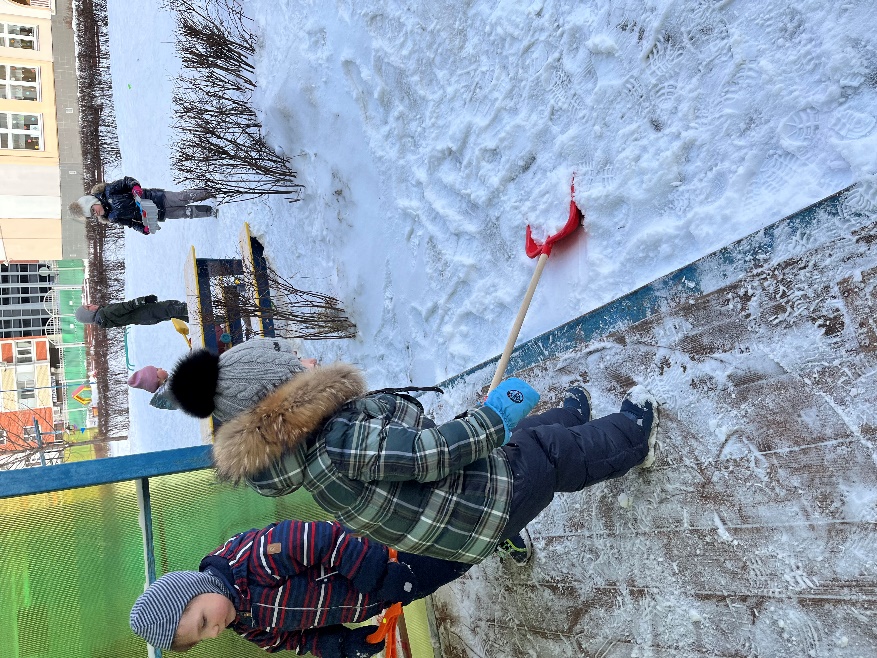 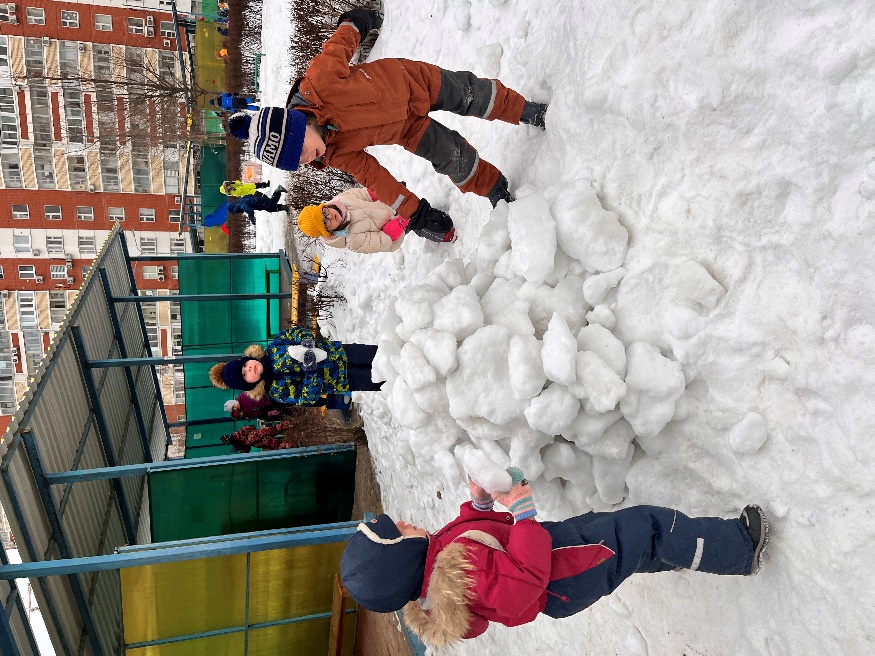 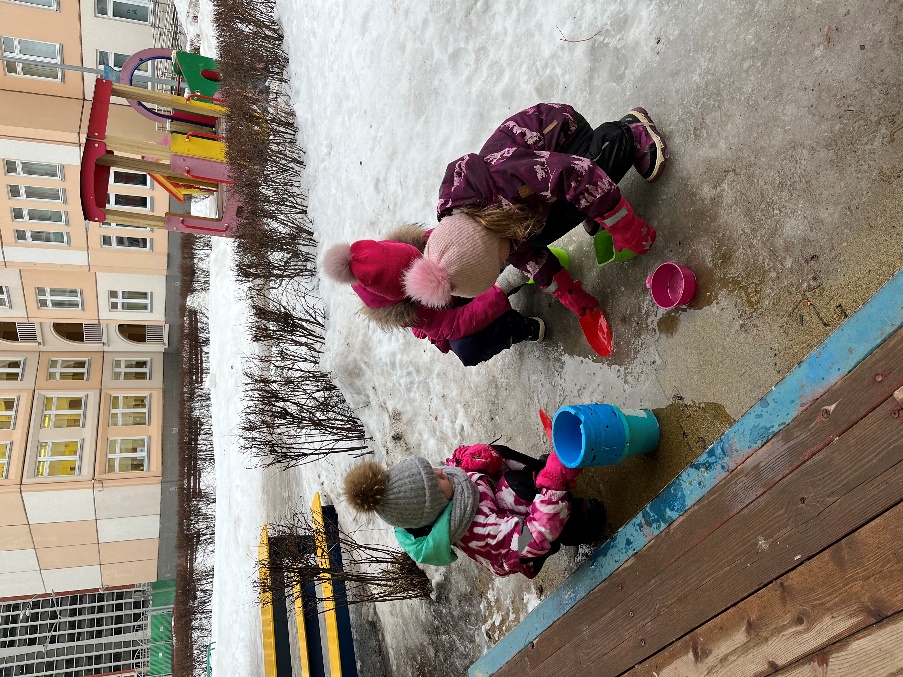 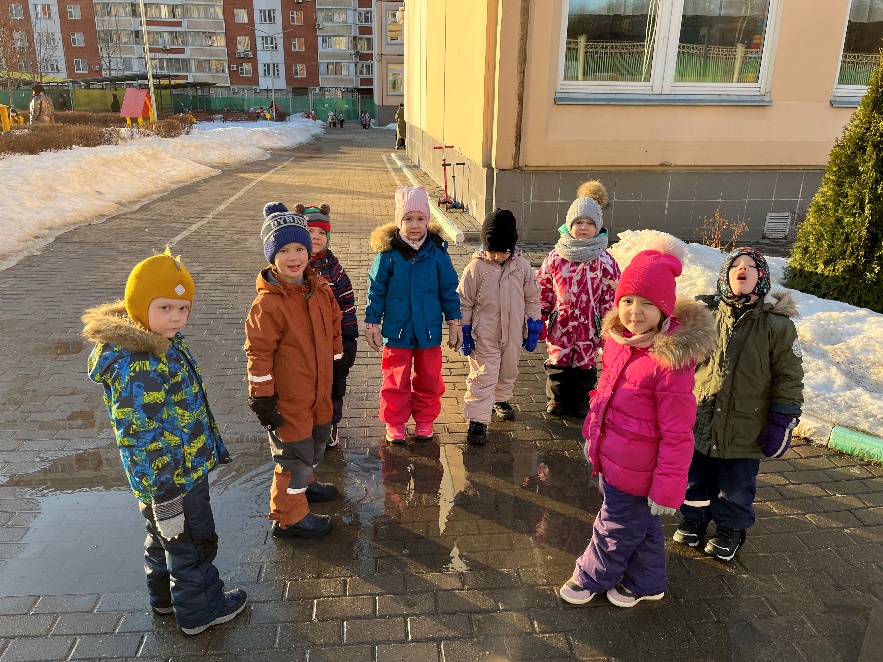 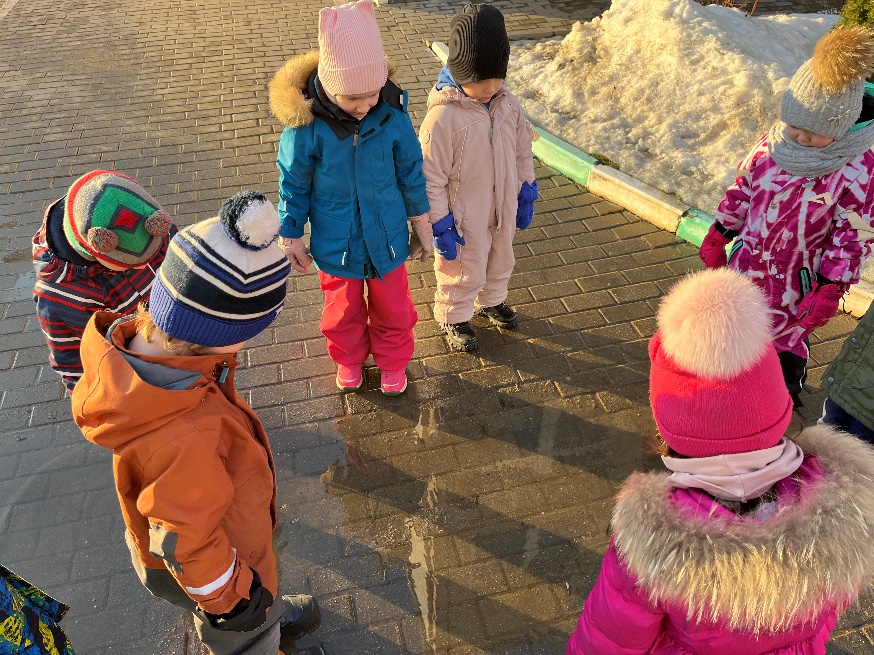 Опыт с водой «Плавающее яйцо»
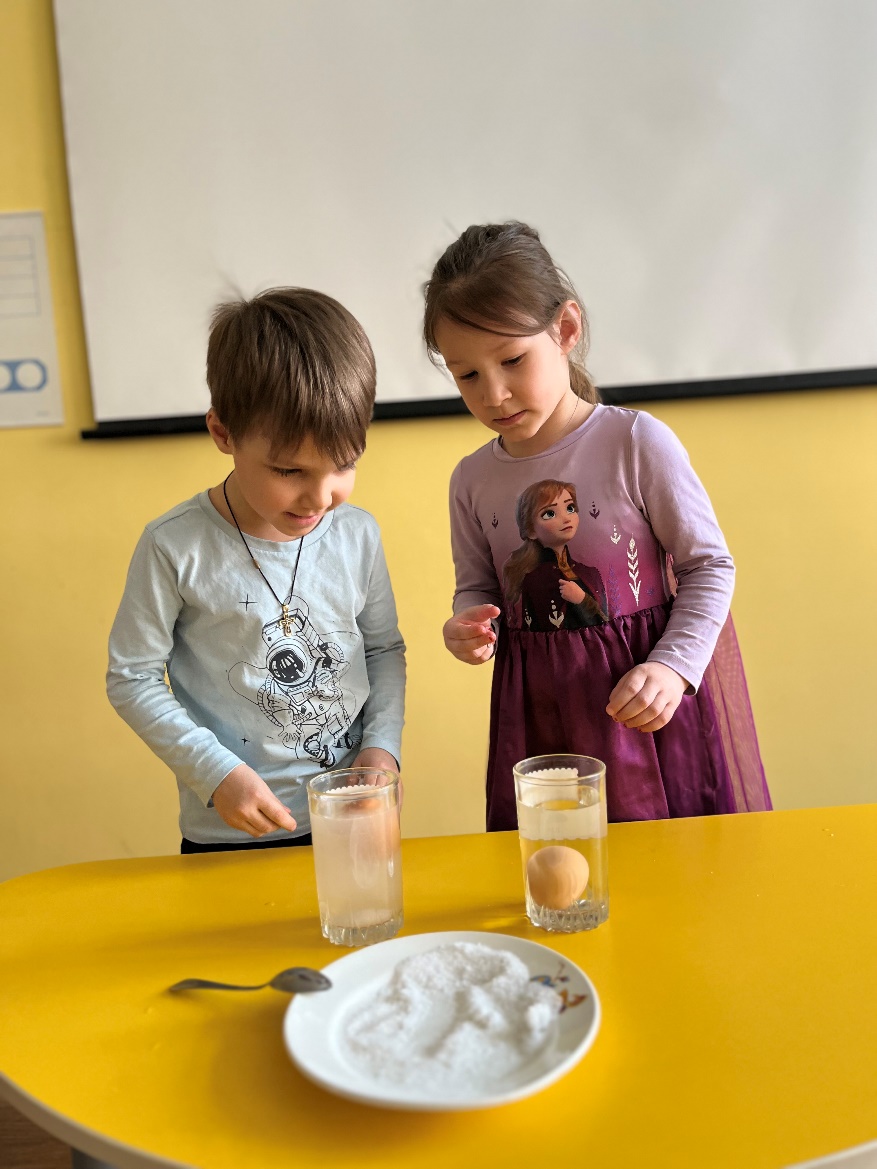 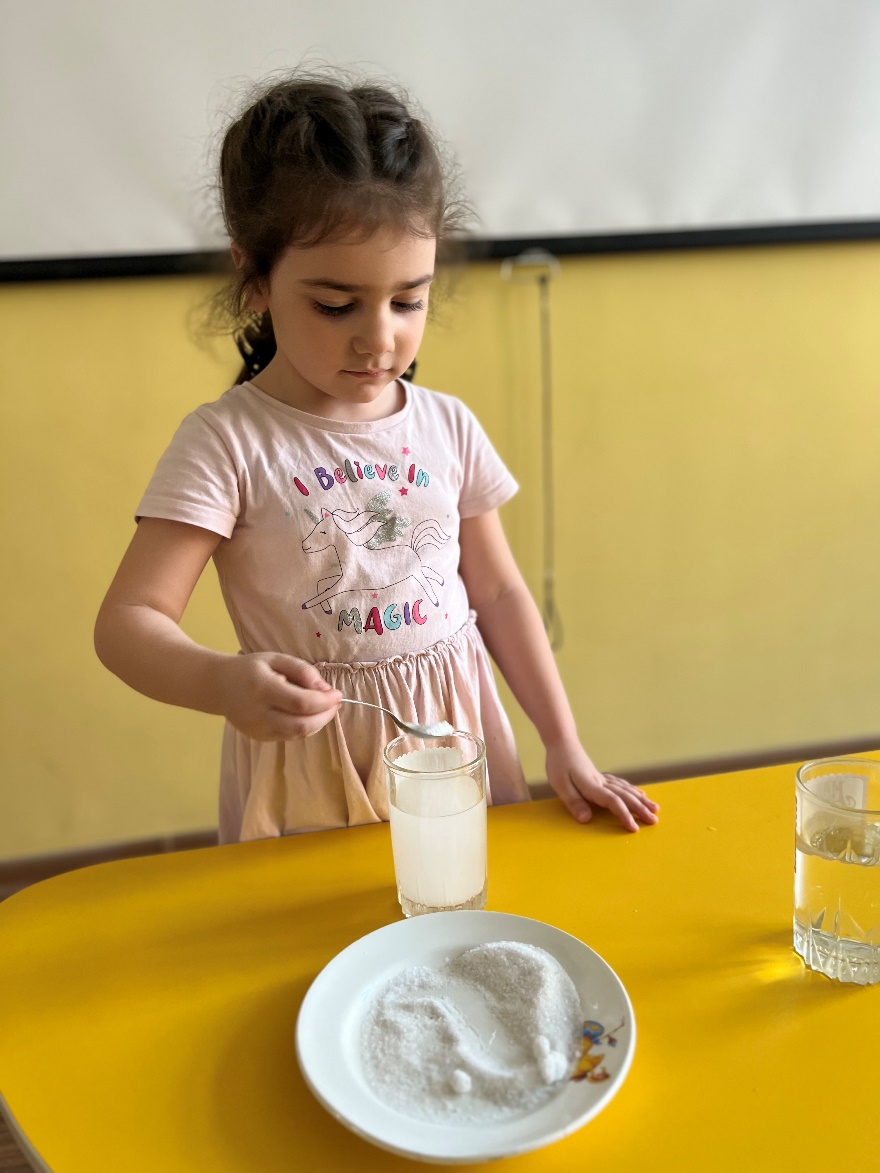 Исследование явлений природы
Наблюдения за сезонными изменениями в природе
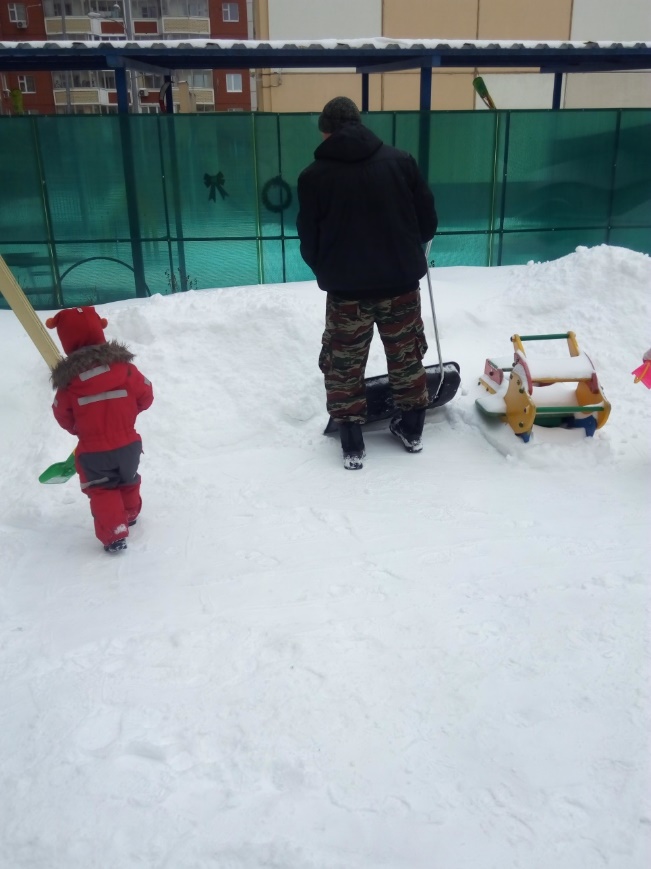 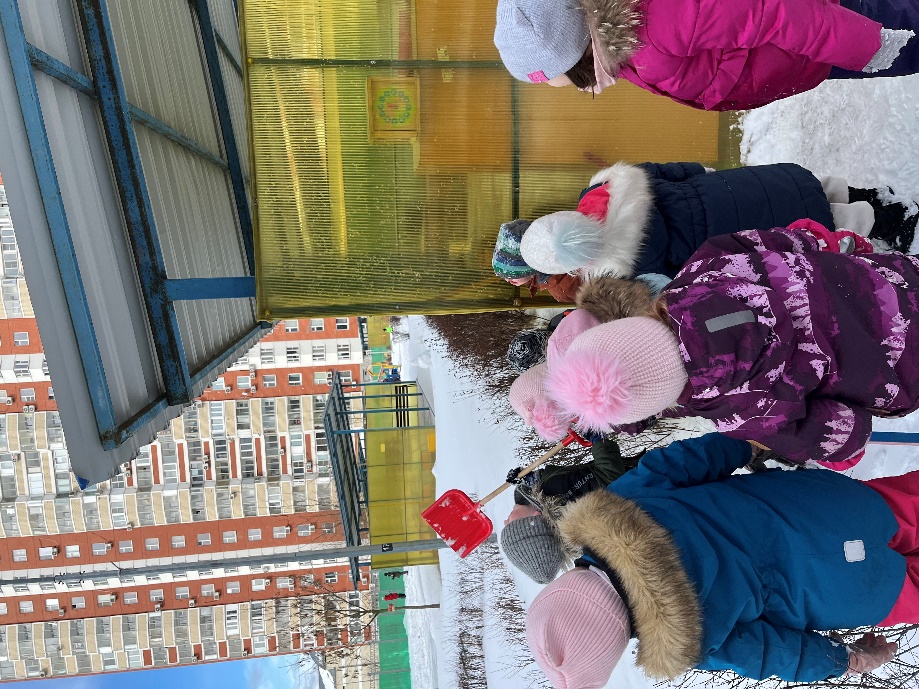 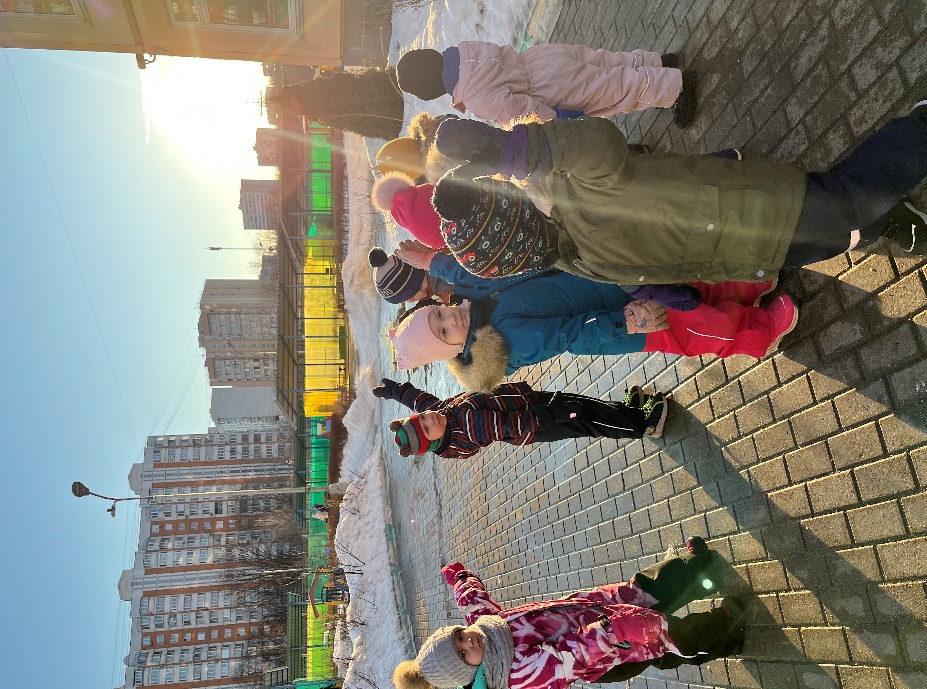 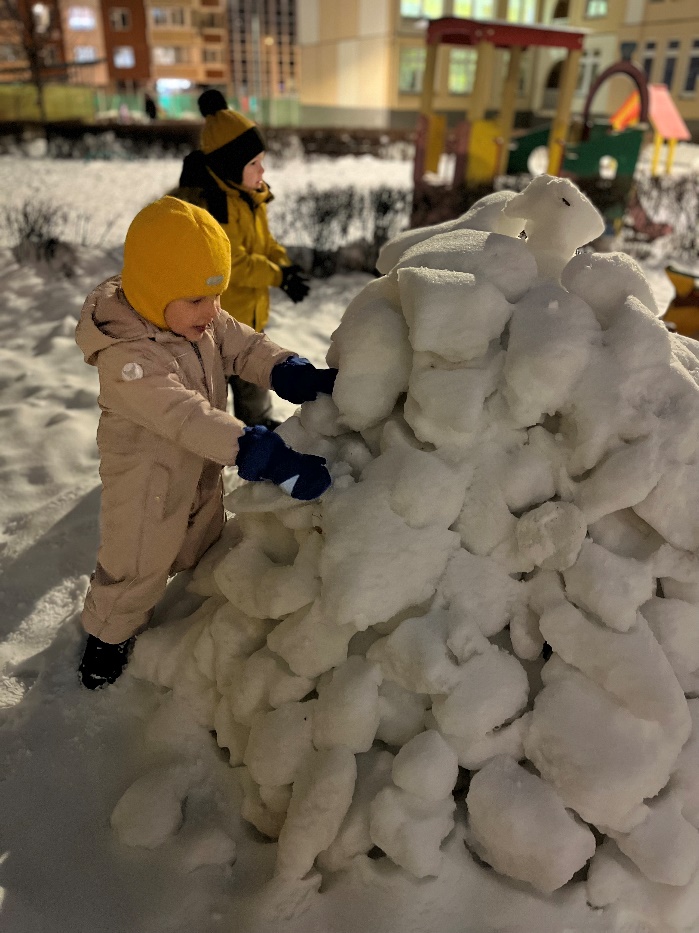 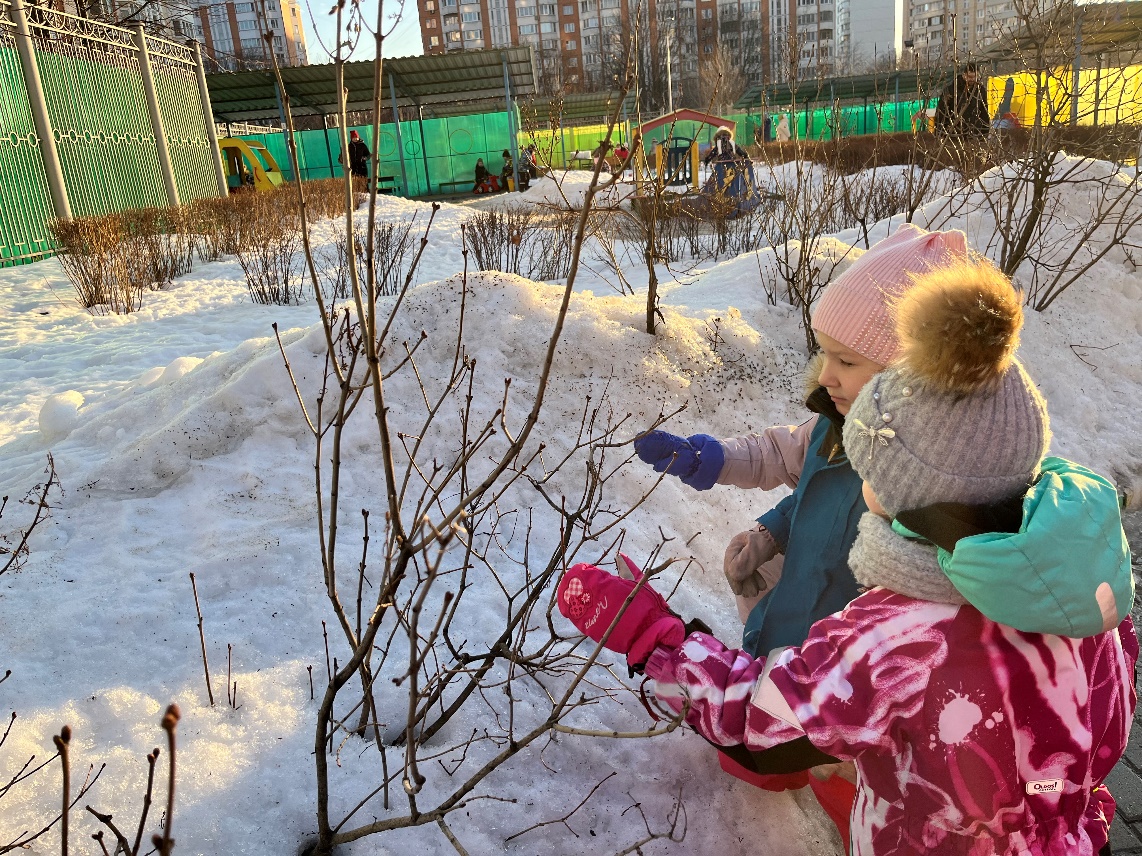 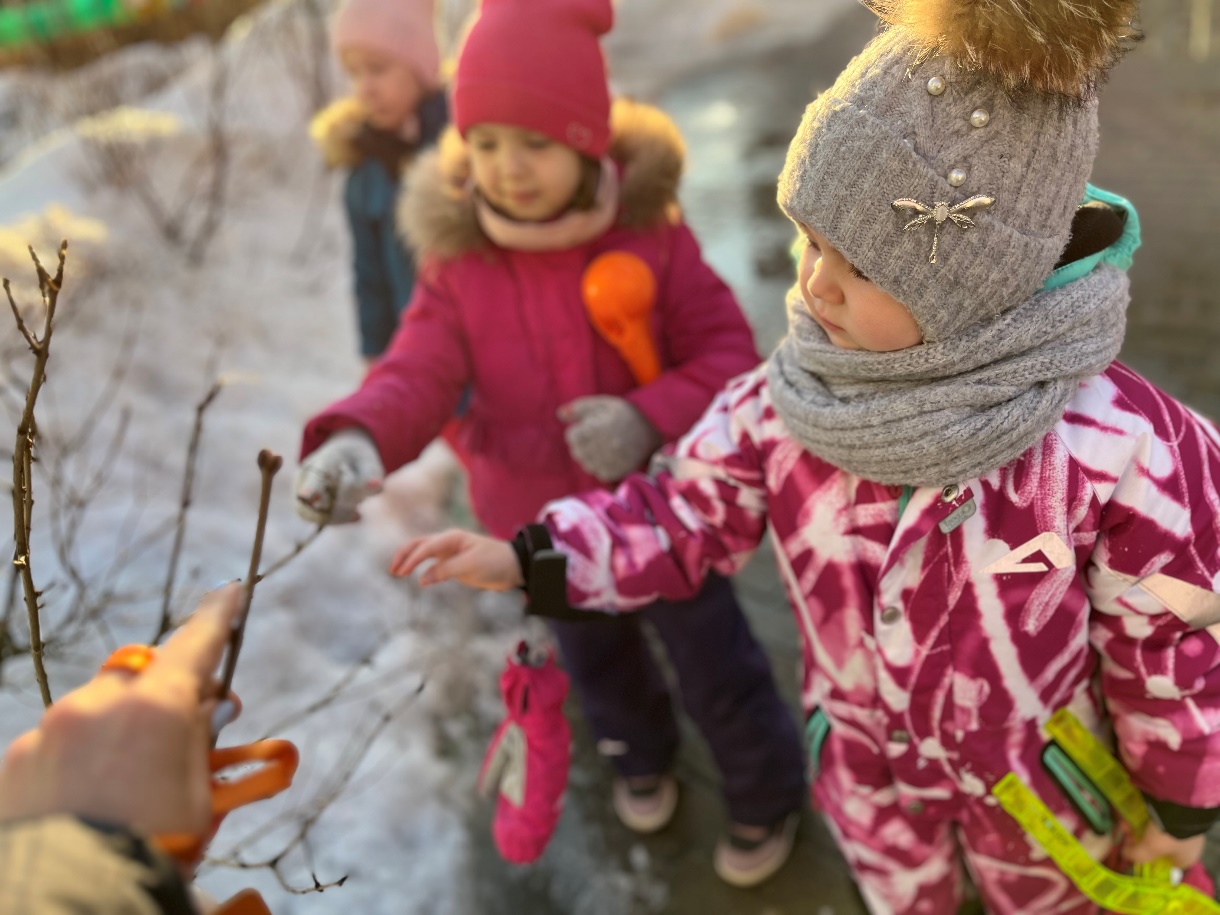 Создание искусственных явлений природы.
Радуга
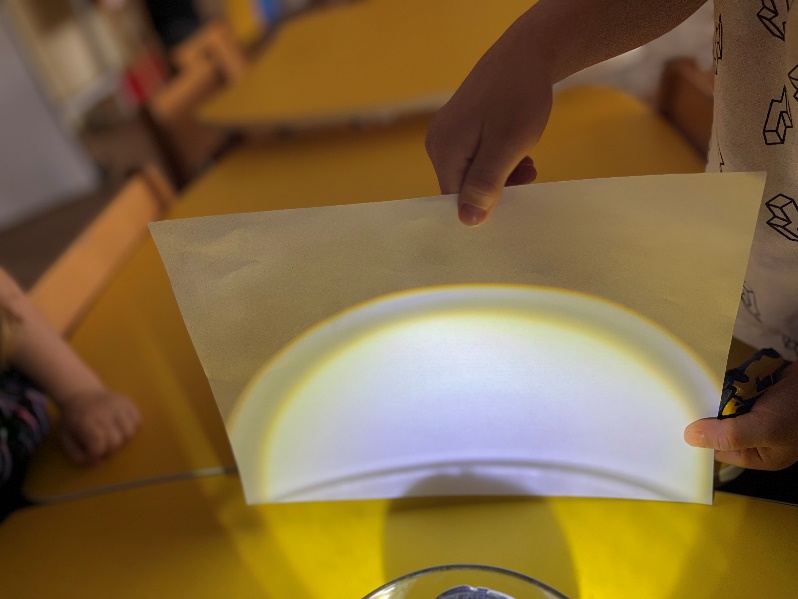 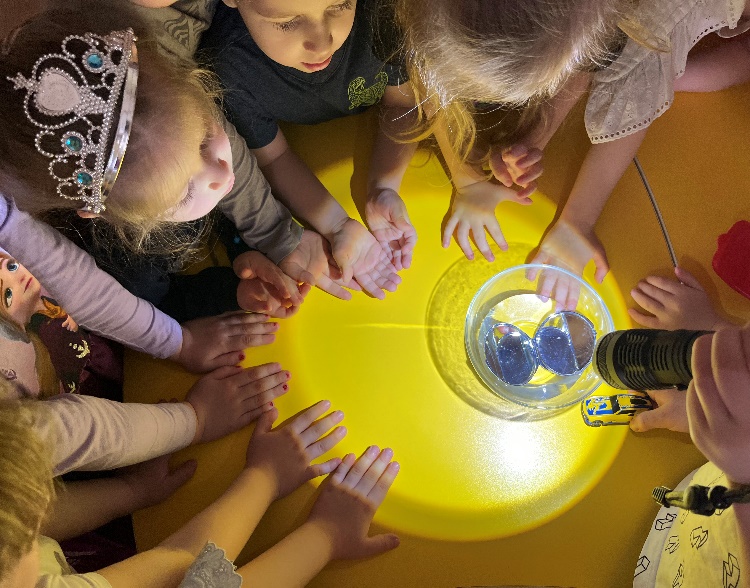 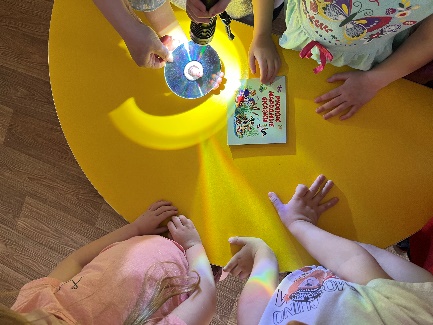 Создание радуги на тарелке из конфеток Skittles
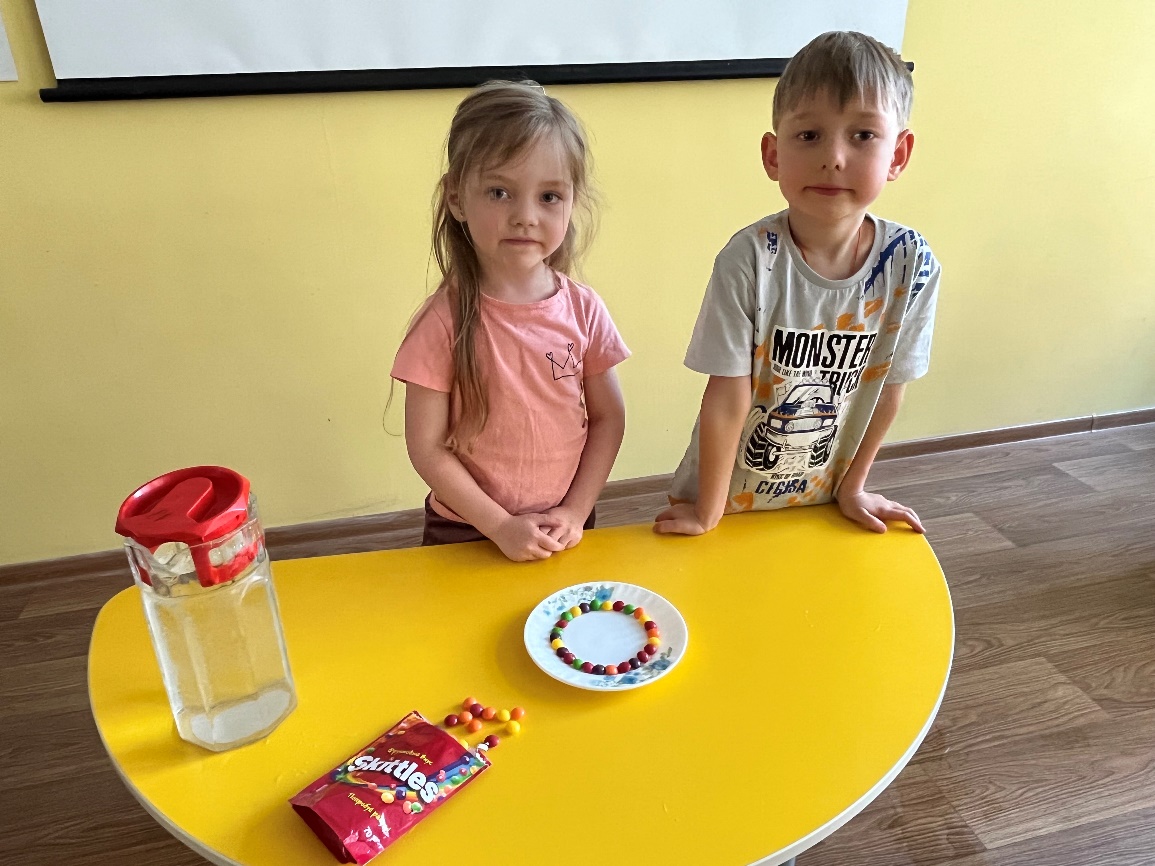 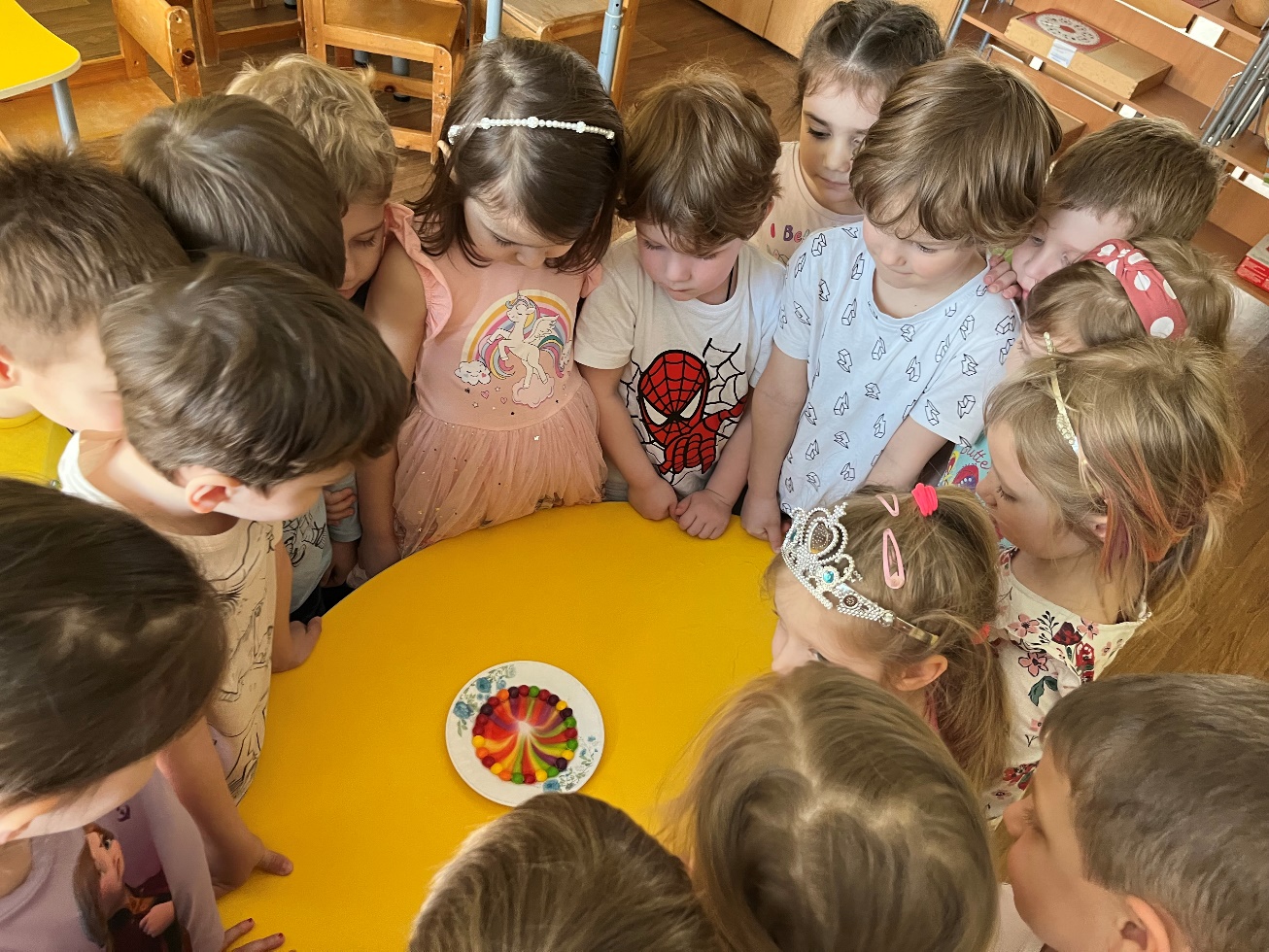 Создание радуги на салфетке и бумаге
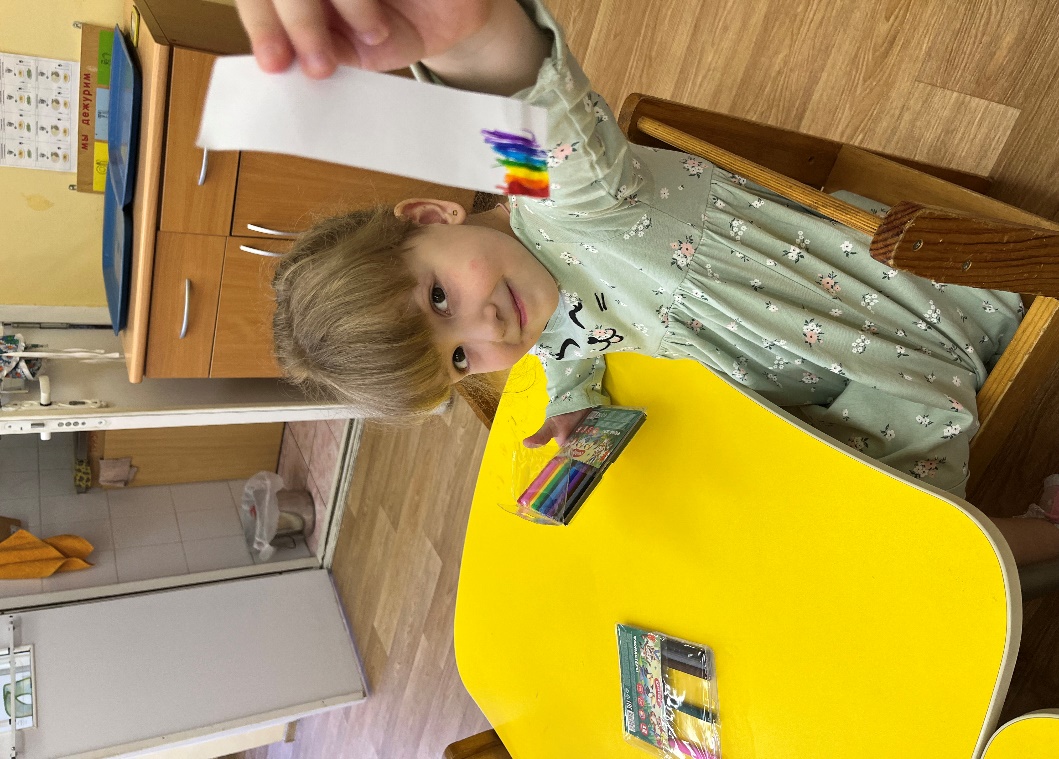 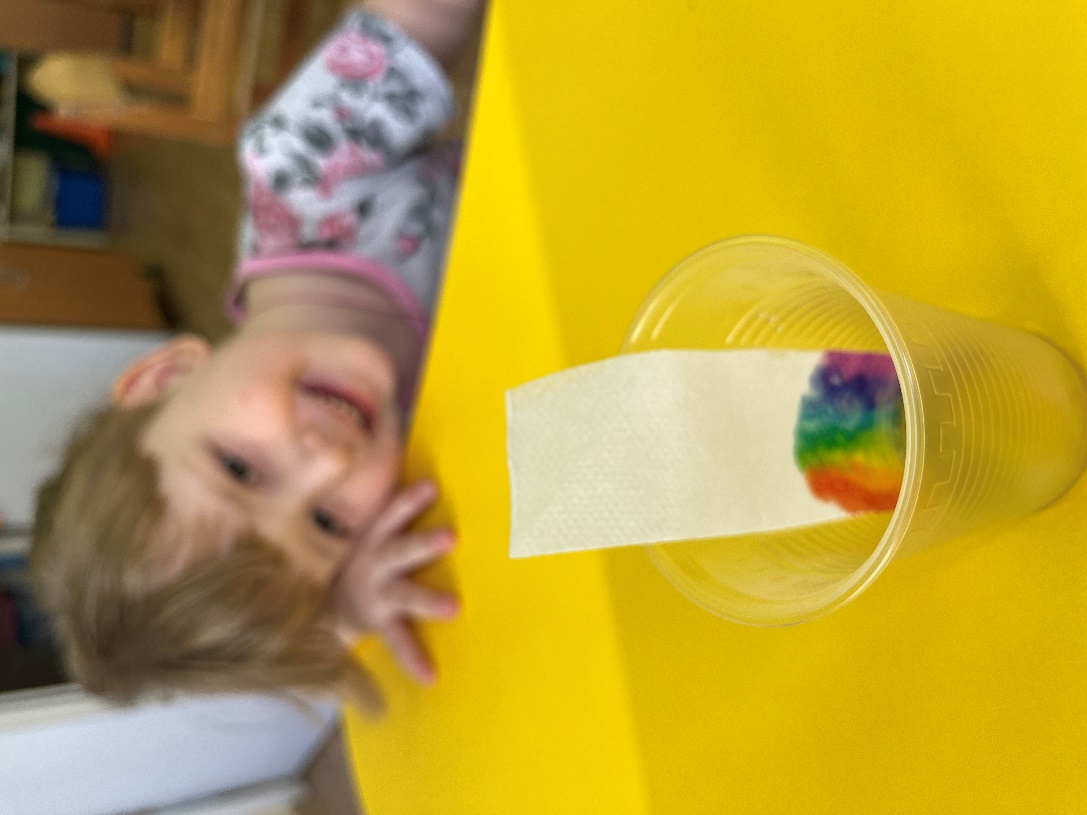 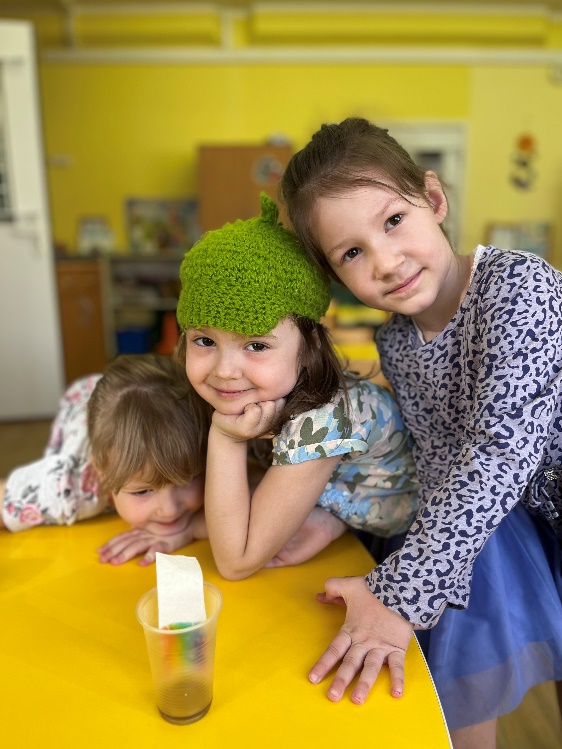 Создание искусственных явлений природы.
Разноцветный дождь
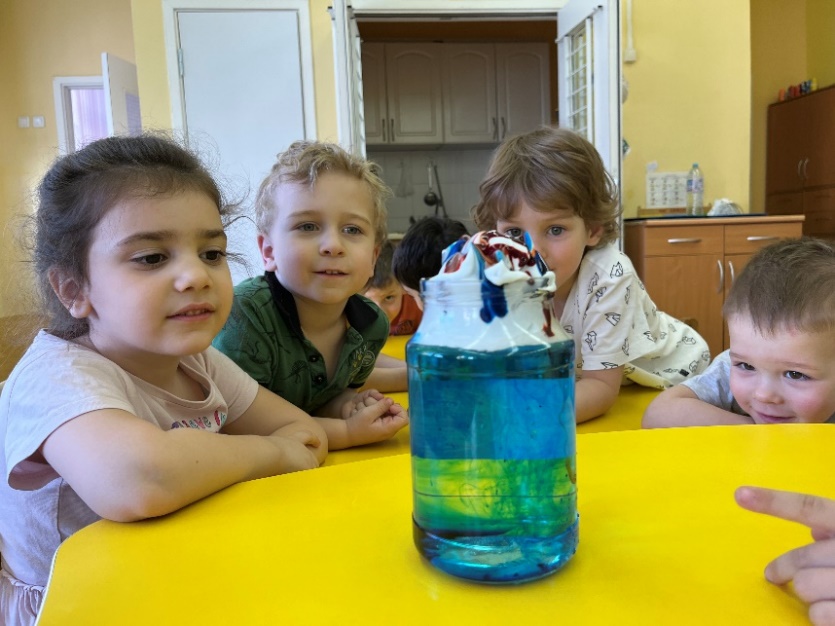 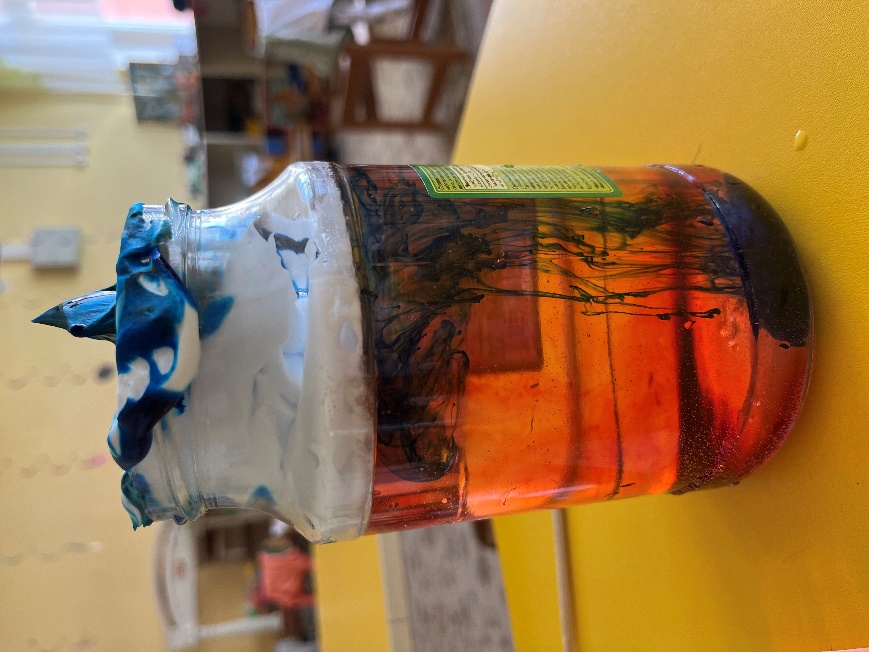 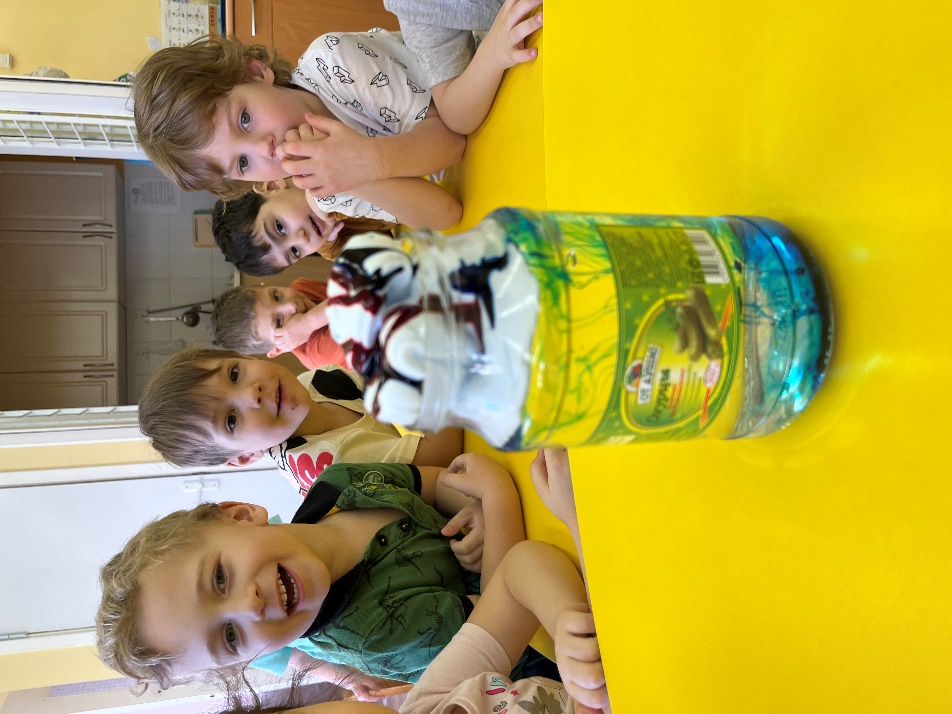 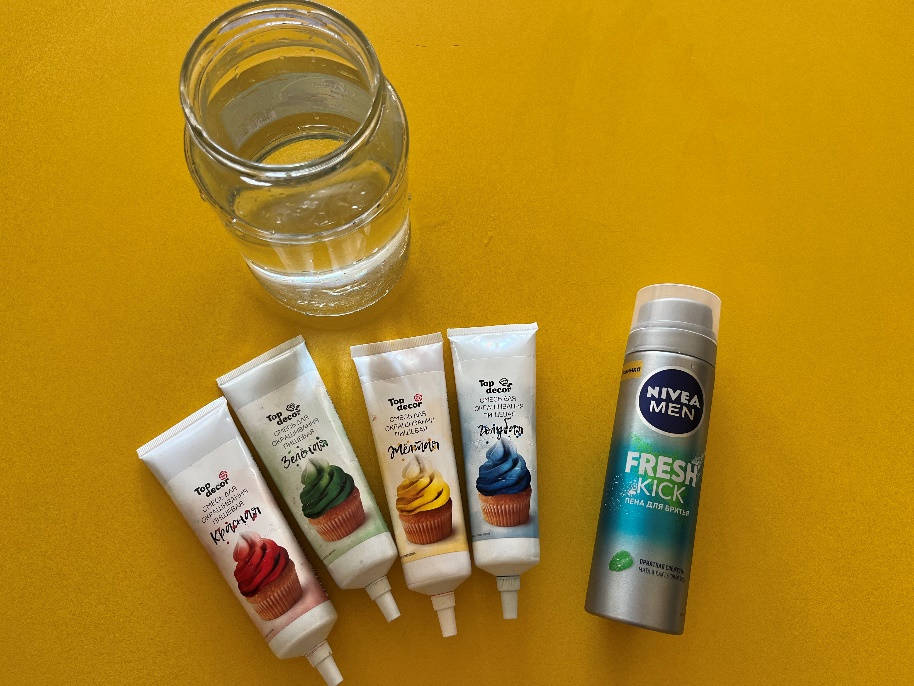 Исследование свойств почвы
Посадка лука в землю
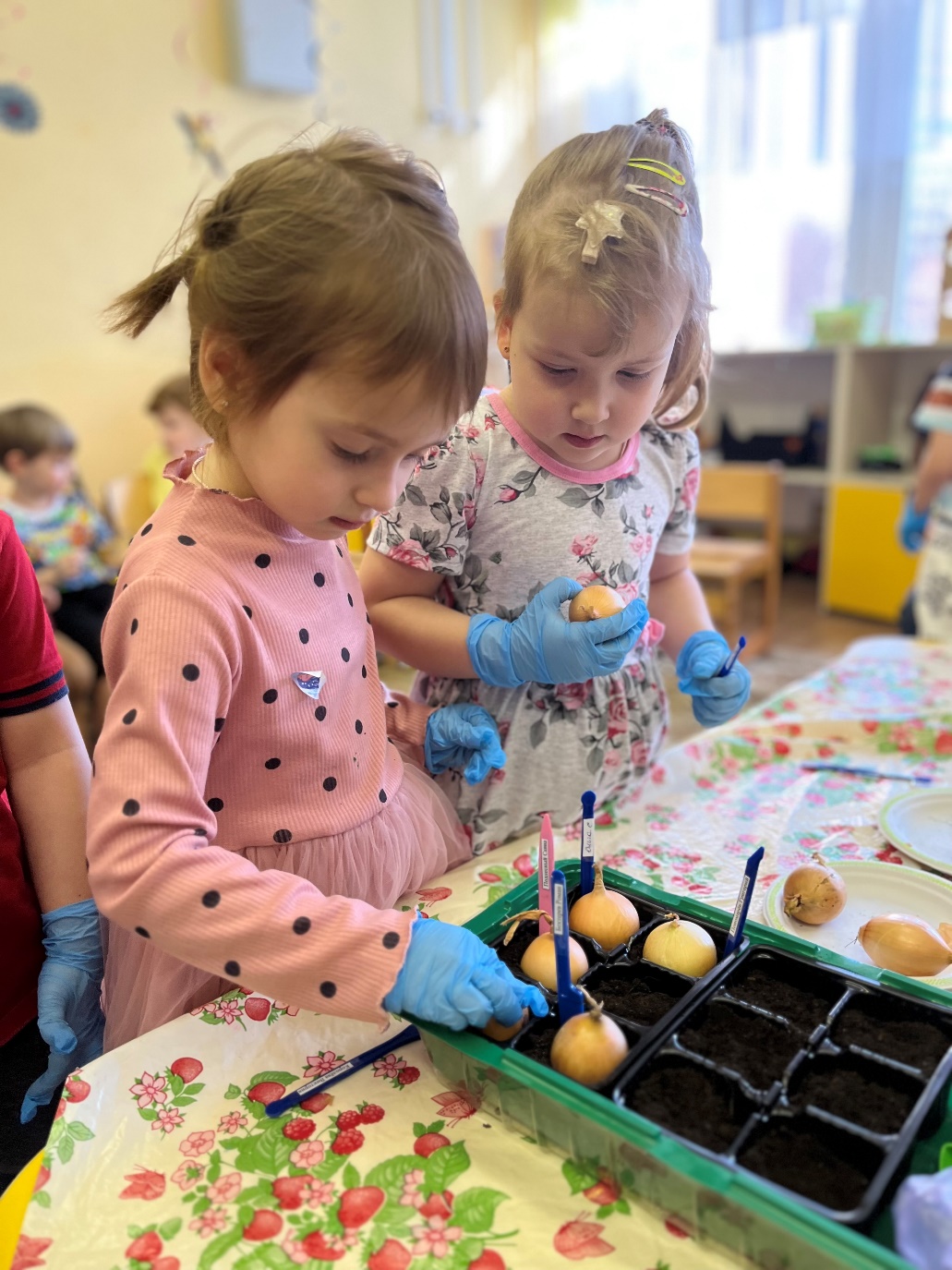 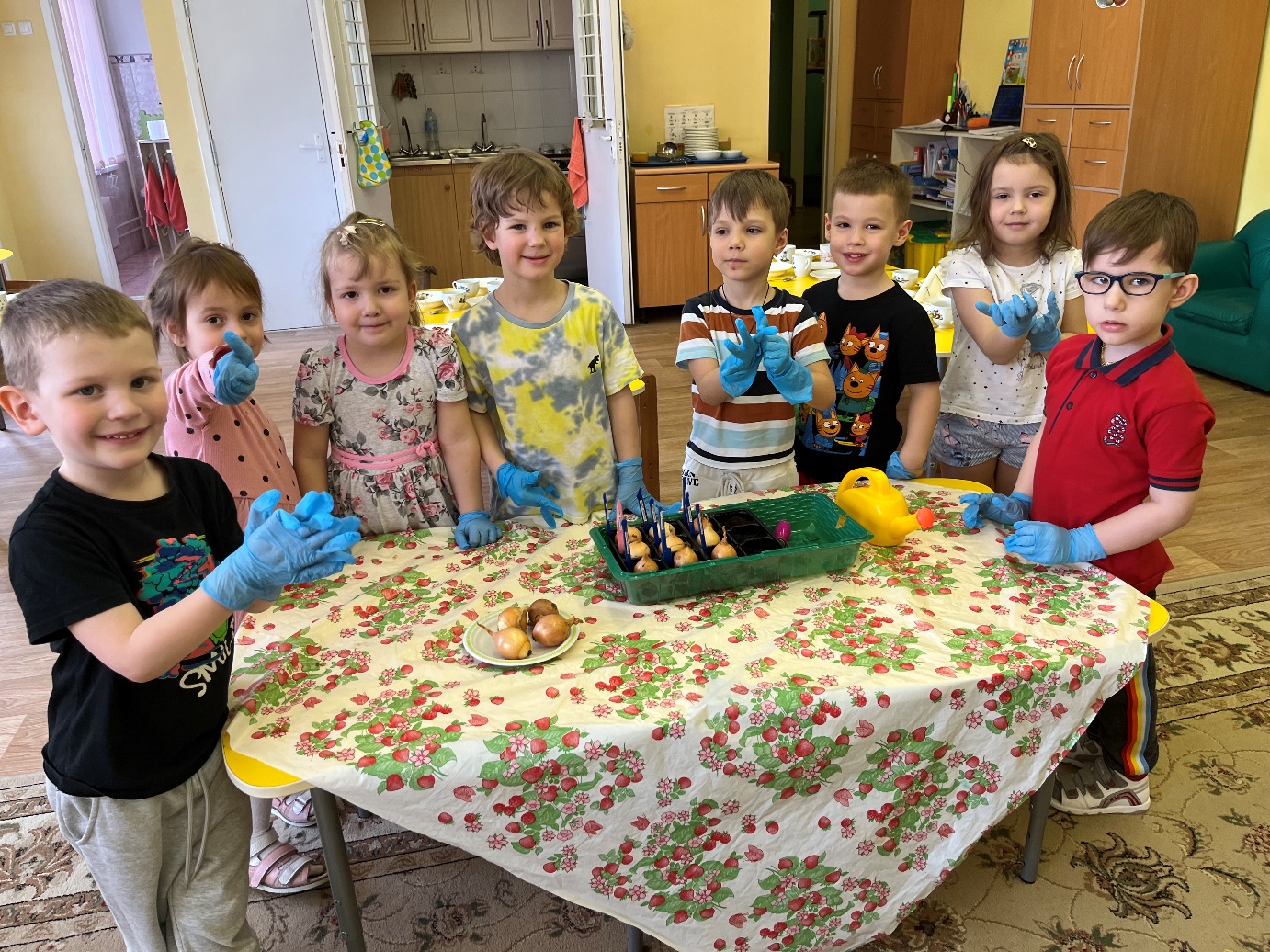 Формирование нетрадиционной предметно-пространственной среды
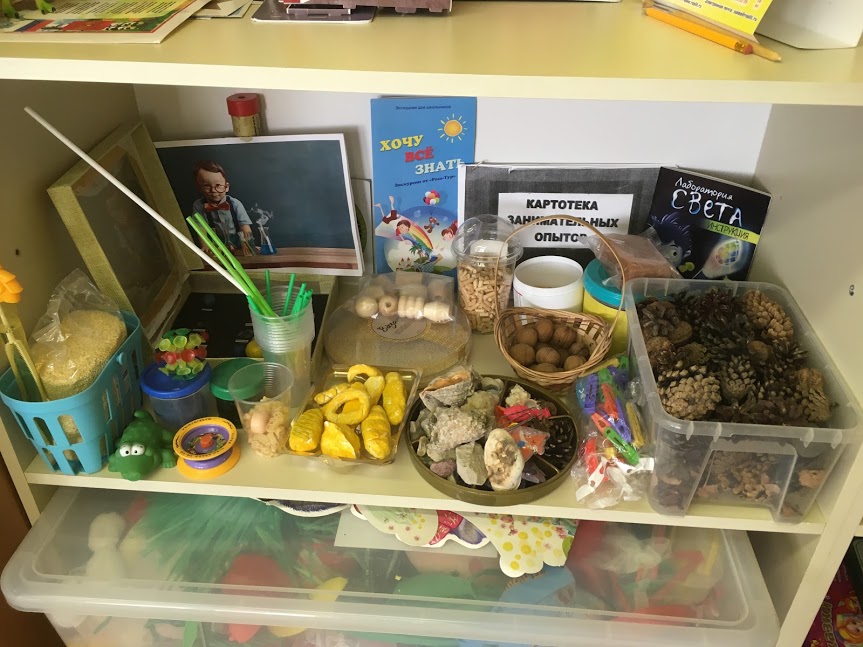 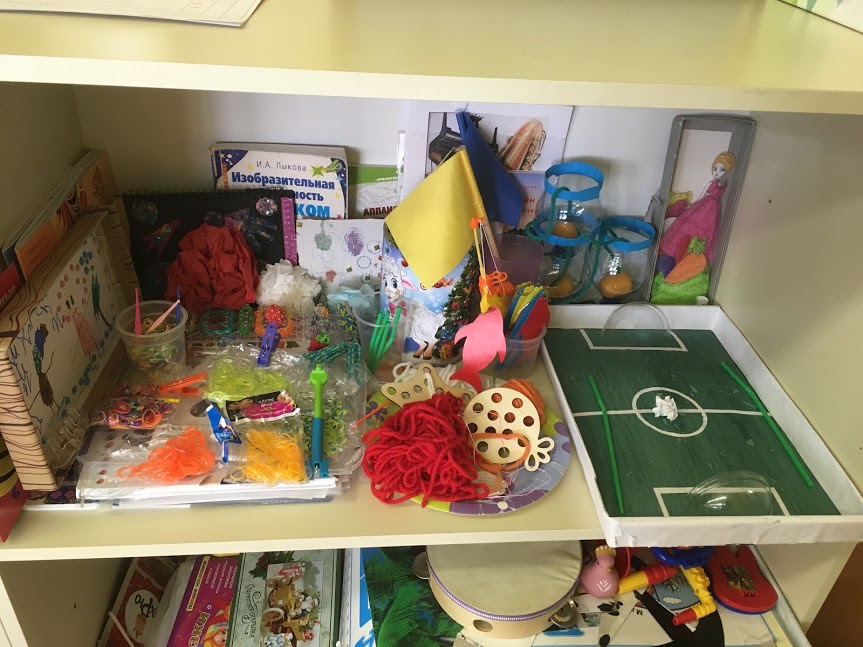 Полученные результаты:
Экспериментальная работа вызывала у детей интерес к исследованию природы, развивала мыслительные операции (анализ, синтез, классификацию, обобщение), стимулировала познавательную активность и любознательность ребенка. Дети проявляли инициативу и творчество в решении поставленных задач, изучили различные свойства объектов неживой природы (воды, почвы, магнита и др.).
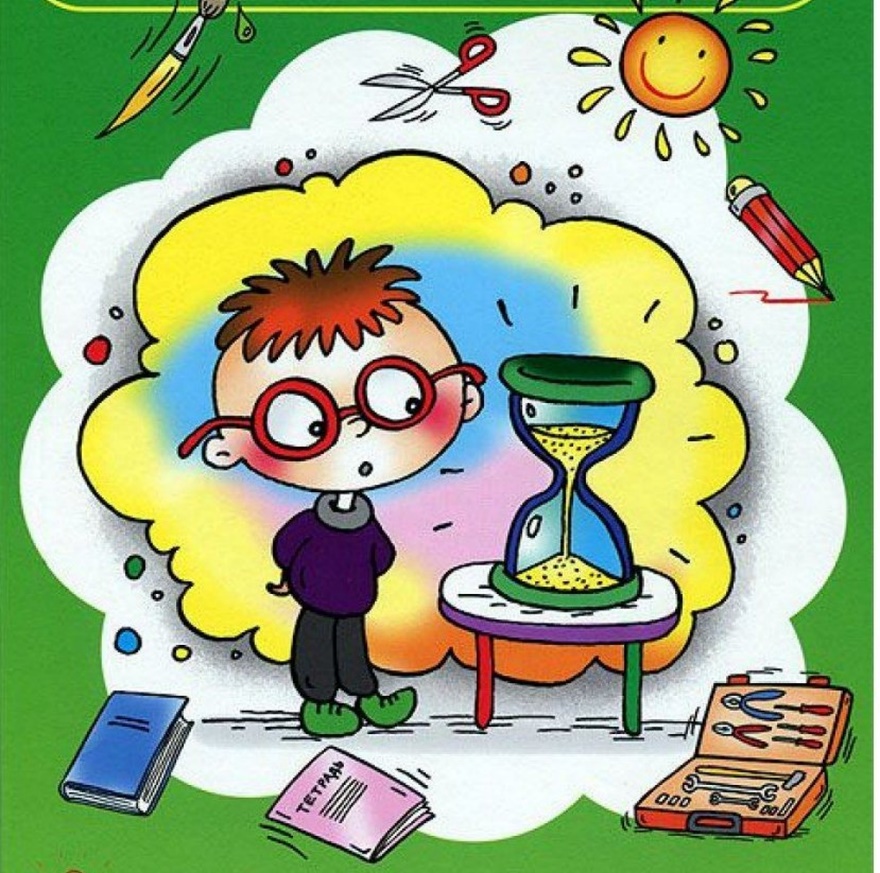 Список используемой литературы:
1. Виноградова Н.Ф. «Рассказы-загадки о природе», «Вентана-Граф», 2007 г.
2. Дошкольное воспитание №2, 2000 г. 
3. Дыбина О.В. и др. Ребенок в мире поиска: Программа по организации поисковой деятельности детей дошкольного возраста. М.: Сфера 2005.
4. Дыбина О.В. Неизведанное рядом: занимательные опыты и эксперименты для дошкольников. М., 2005. 
5. Иванова А.И. Методика организации экологических наблюдений и экспериментов в детском саду. М.: Сфера, 2004 
6. Рыжова Н. Игры с водой и песком. // Обруч, 1997. - №2 
7. Смирнов Ю.И. Воздух: Книжка для талантливых детей и заботливых родителей. СПб., 1998. 
8. Экспериментальная деятельность детей 4-6 лет: из опыта работы/авт.-сост. Л.Н. Меньщикова. – Волгоград: Учитель, 2009.
9. Использование интернет-ресурсов
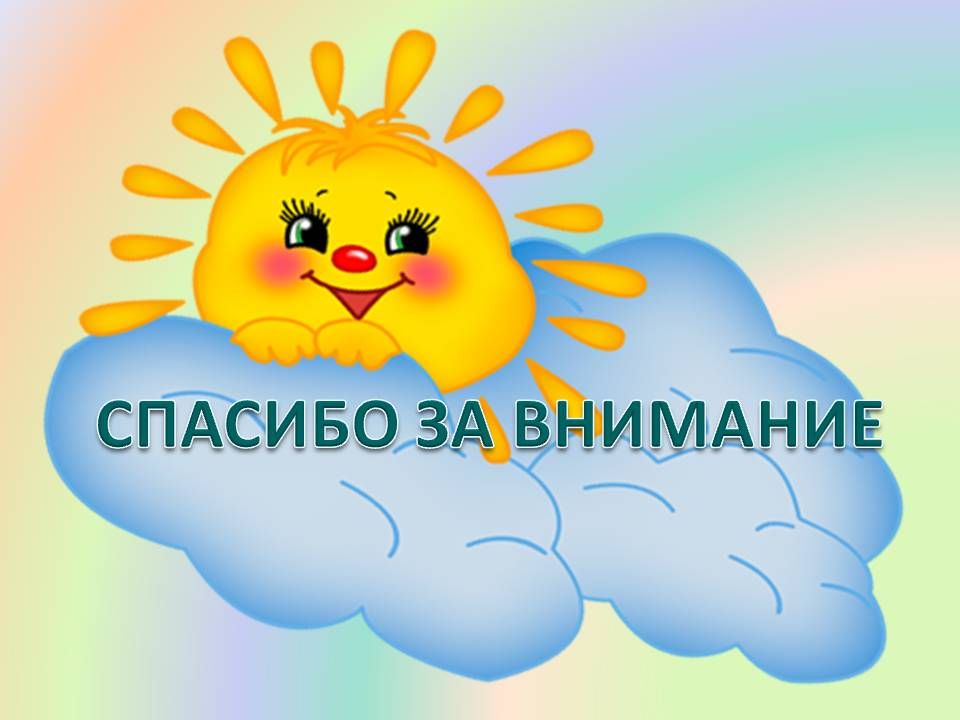 Спасибо за внимание!